Что делать если:
Памятка для родителей
Школьная служба медиации
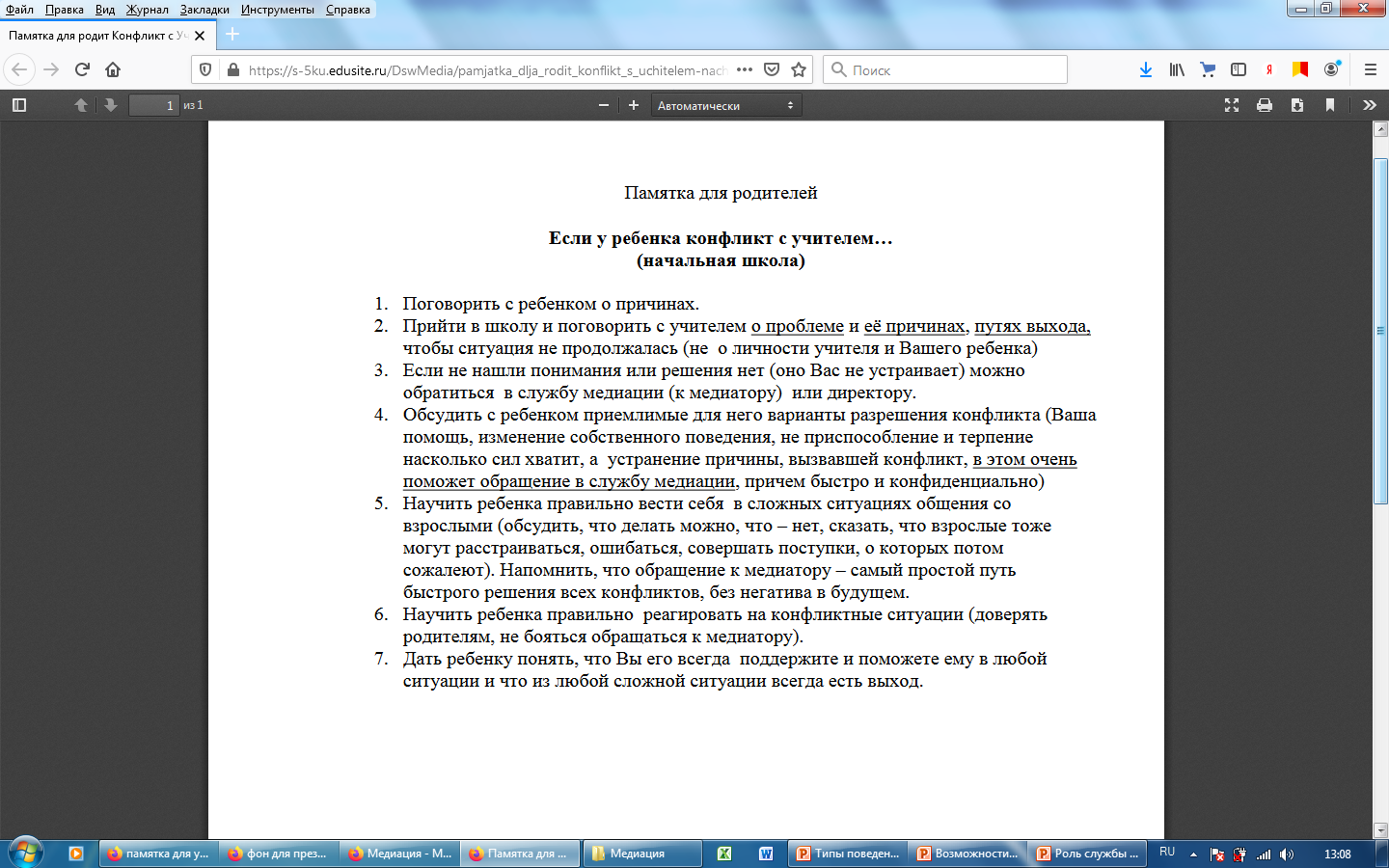 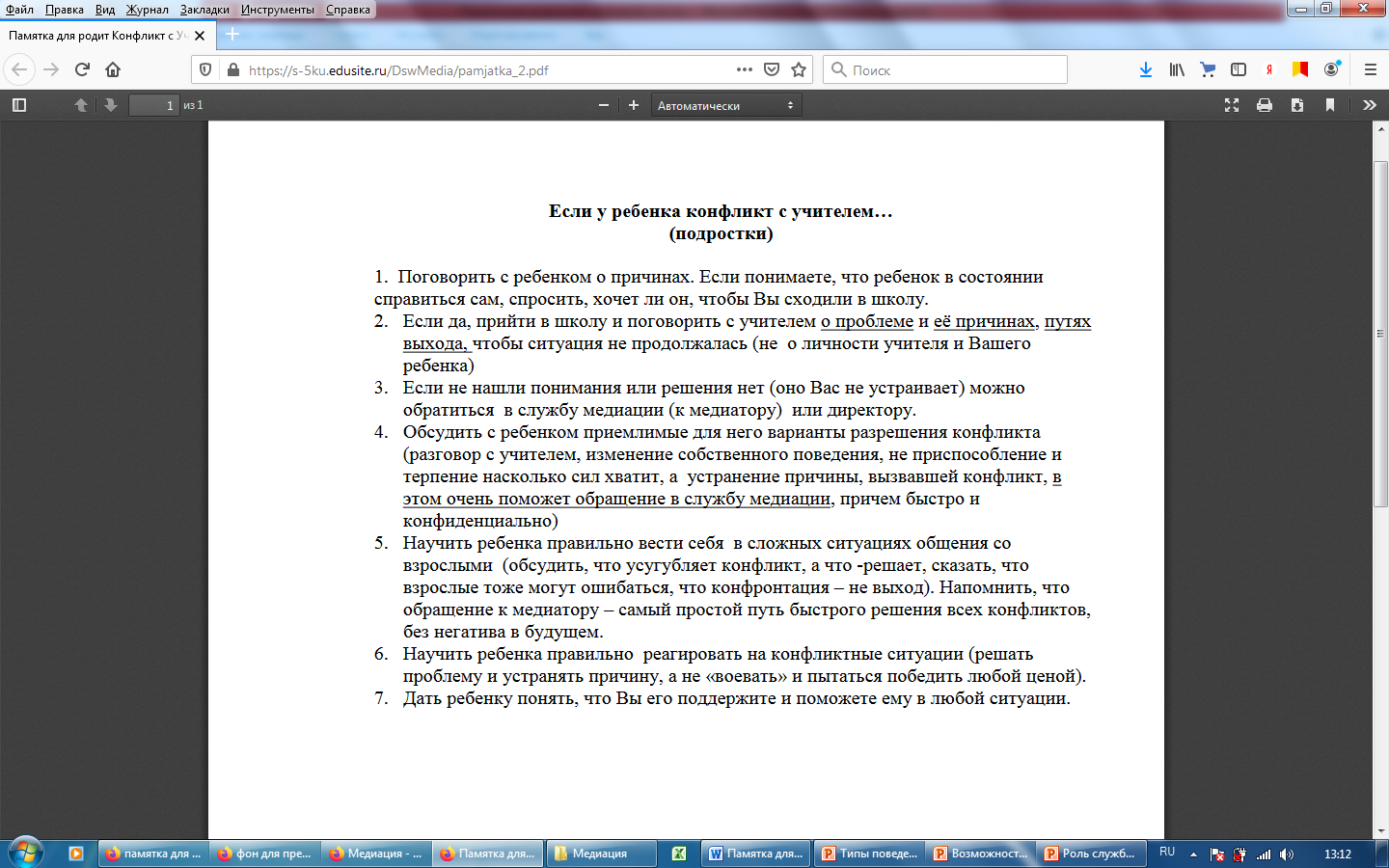 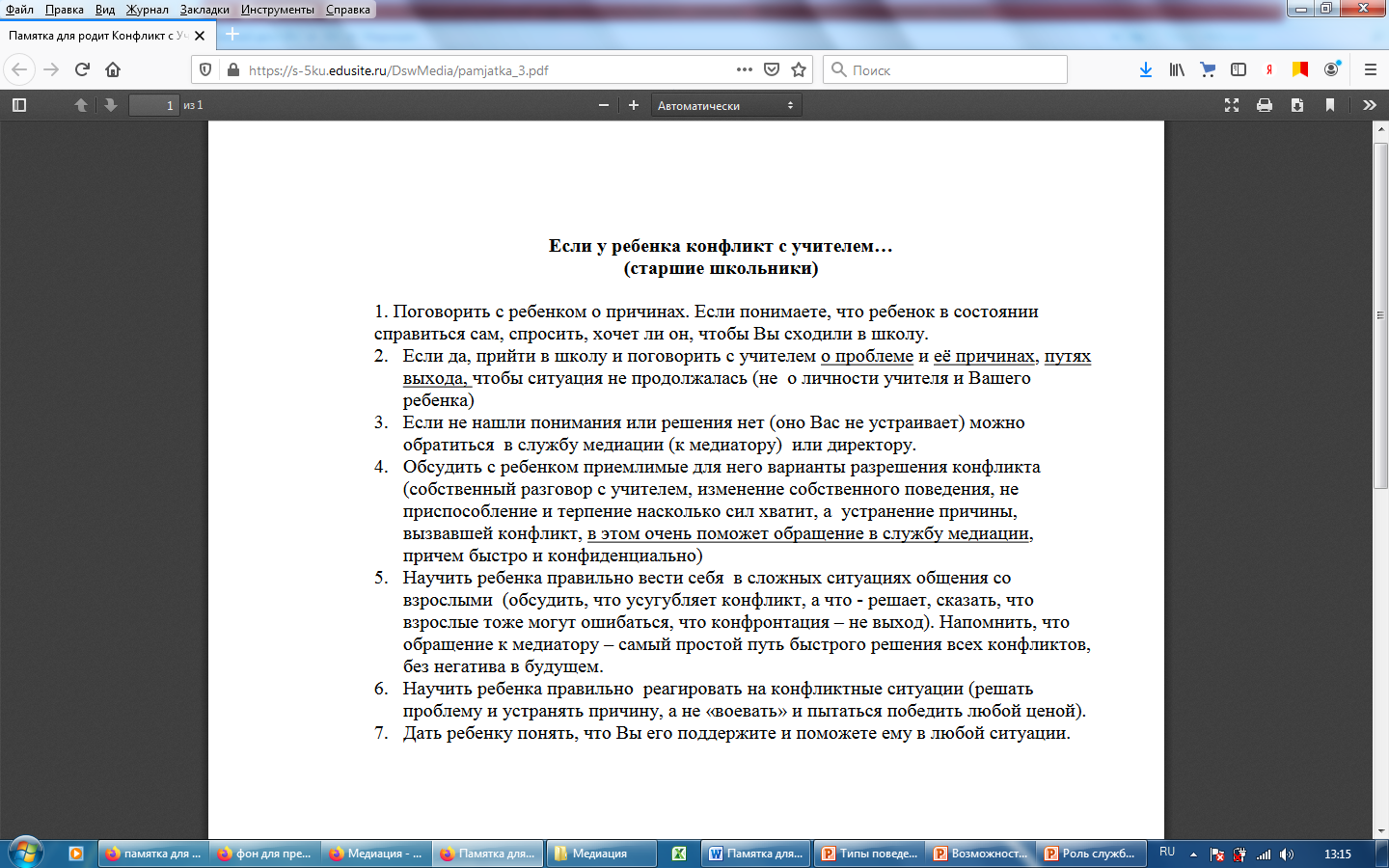 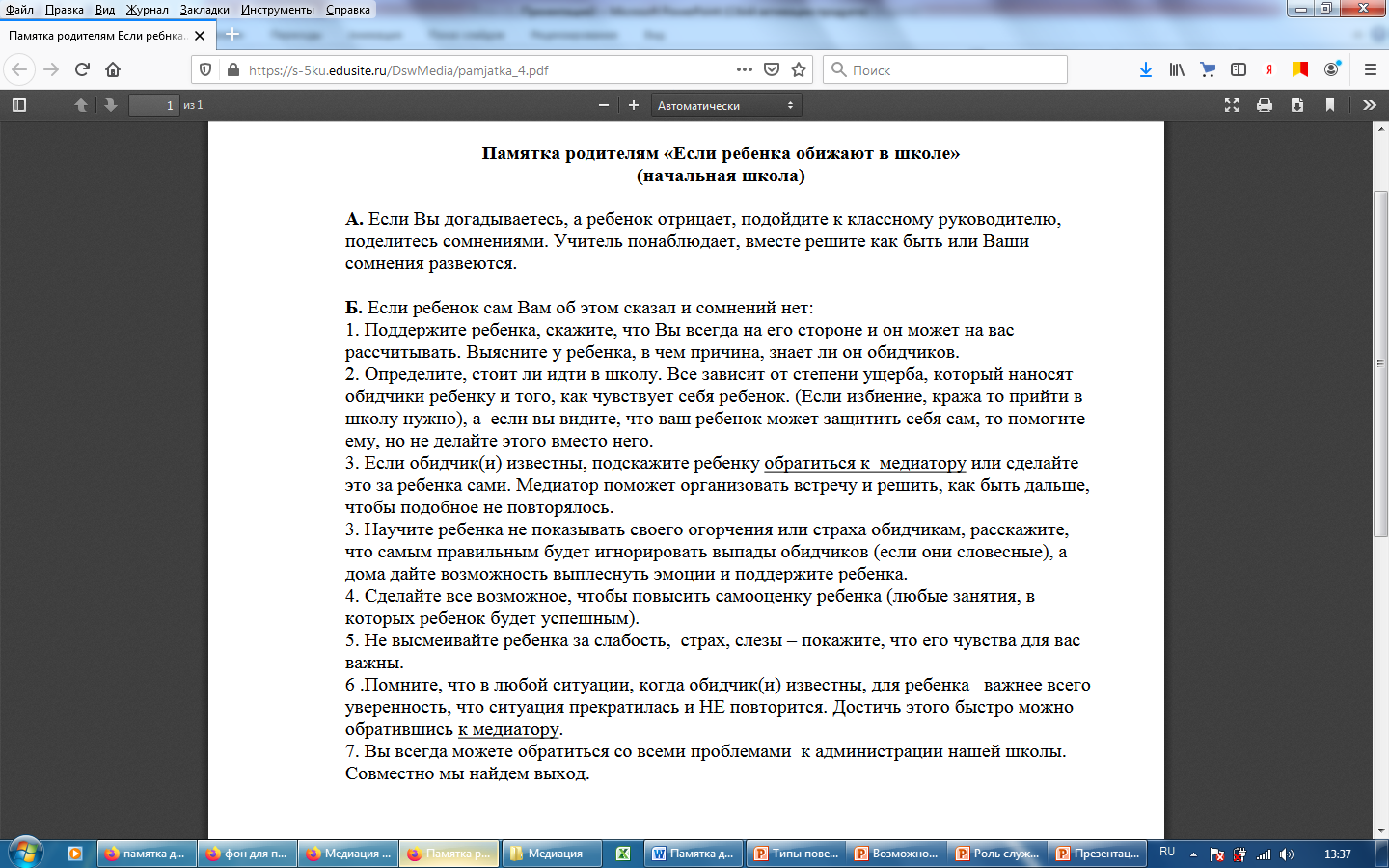 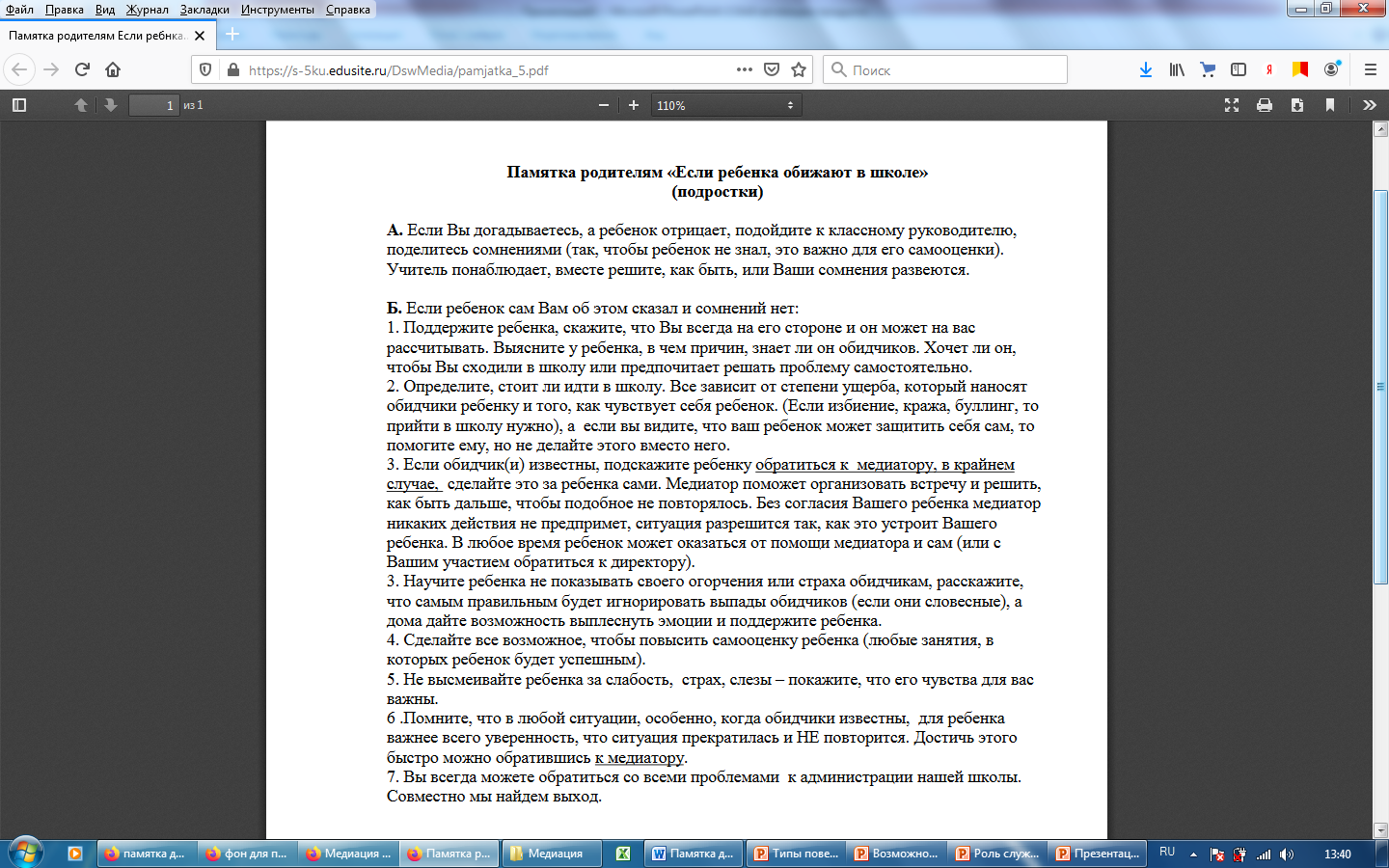 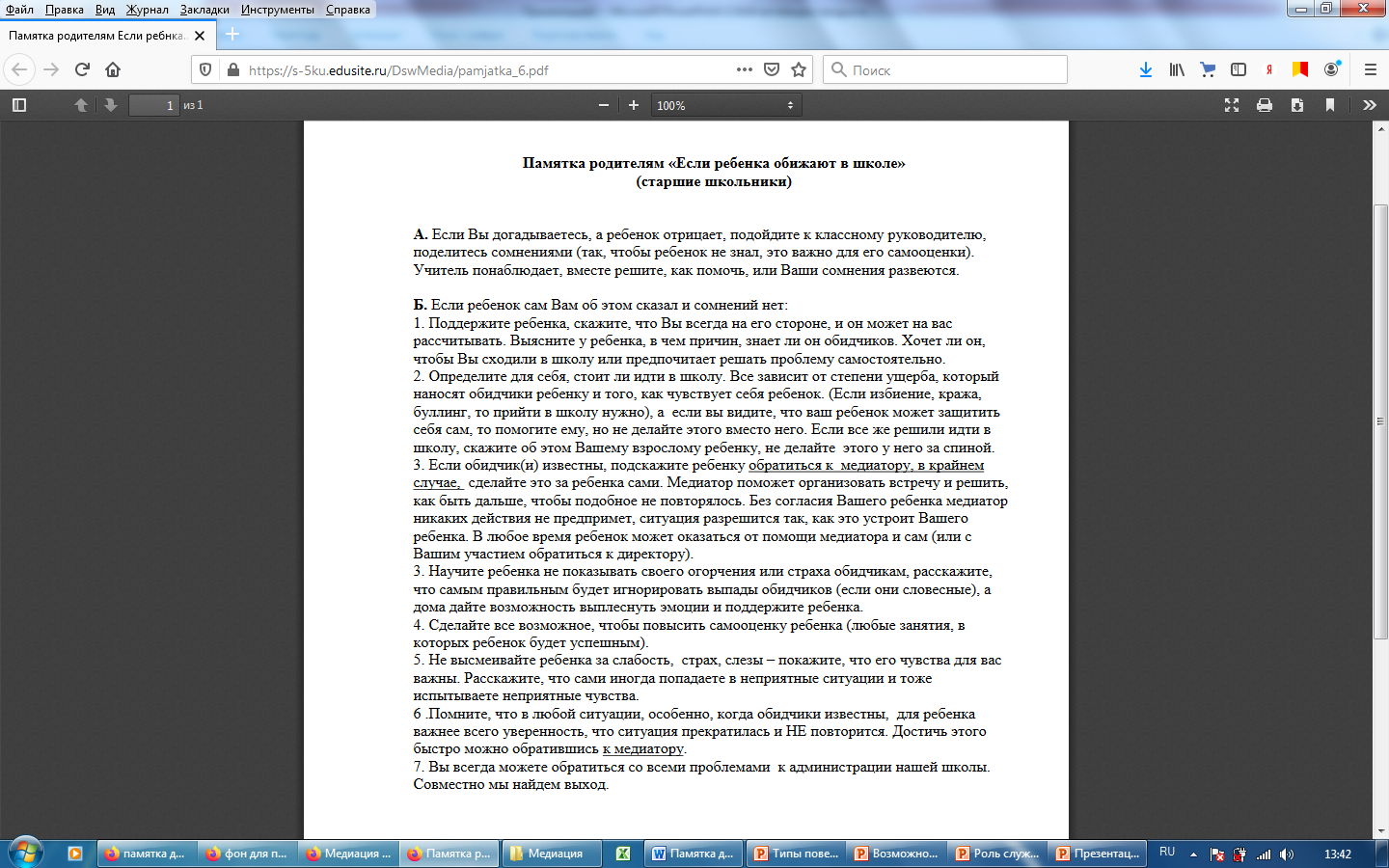 ШКОЛЬНАЯ СЛУЖБА МЕДИАЦИИ